Whereisthis?
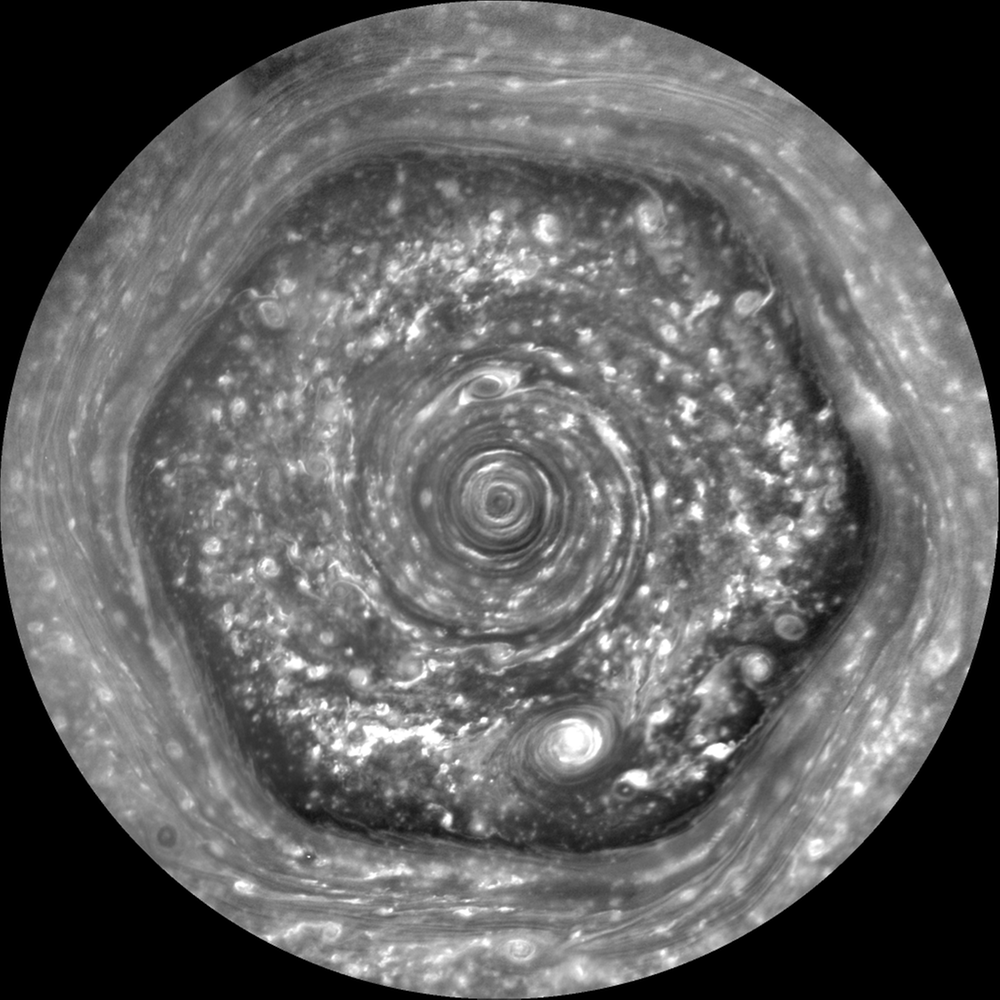 [Speaker Notes: Saturn by Cassini]
SSE!
Which terrestrial world’s atmosphere has the largest scale height?
…
Titan

In which wavelength regime should you observe atmospheres 
to detect molecular rotation transitions? 
…
radio

Name one of the cloud decks expected in the gas giants’ atmospheres.
…
ammonia
ammonium hydrosulfide
water
Weather
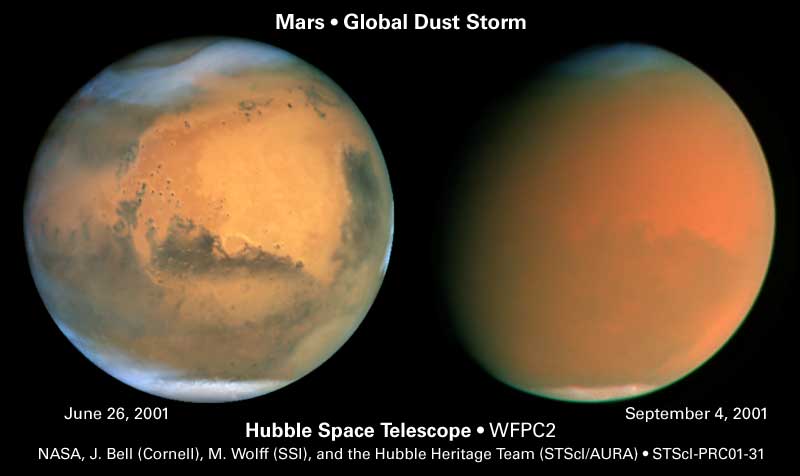 Weather
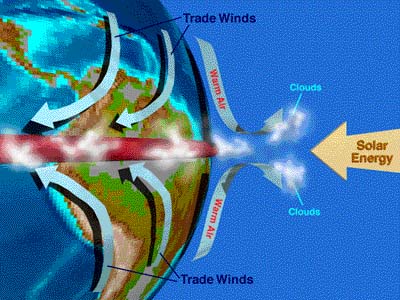 IN GENERAL …

     solar heating leads to 

          Hadley cells --- subsolar point heated, poles not
               hot air rises, move towards low pressure poles, air cools and sinks

          thermal tidal winds --- hot day side, cold night side
               substantial atmospheres T/T < 1%, tenuous can be large (Mars 20%)

          condensation flows --- sublimation/condensation of gas
               Mars (CO2), Triton and Pluto (N2 + CH4)
[Speaker Notes: slow-rotating Venus has 1 Hadley cell … Earth has 3/hemisphere … Jovians have many]
Weather: Earth
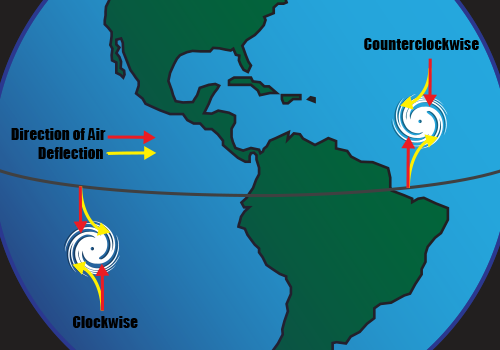 EARTH

     Hadley cell circulation --- air bubbles change latitude


     Coriolis effect breaks uniform flow into three regions/hemisphere
          wet air rises near equator, cools, drops water … rainforests
          dry air descends in mid-latitude …deserts

     
     near equator, Coriolis effect weak and temp gradient minimal N  S 
          solar heating + Earth rotation produce steady winds  W  E 
          trade winds carry heated water westward (extra warm water in W. Pacific)


     if trade winds weaken, less water moved west …buildup sloshes back
          temp of  E. Pacific water rises … El Nino!
          occurs in southern hemisphere summer (i.e. Saturnalia/Christmas)
[Speaker Notes: Air at equator moving fast, as it drifts north, it “outruns” the air there, so moves ahead.]
Hadley Cells
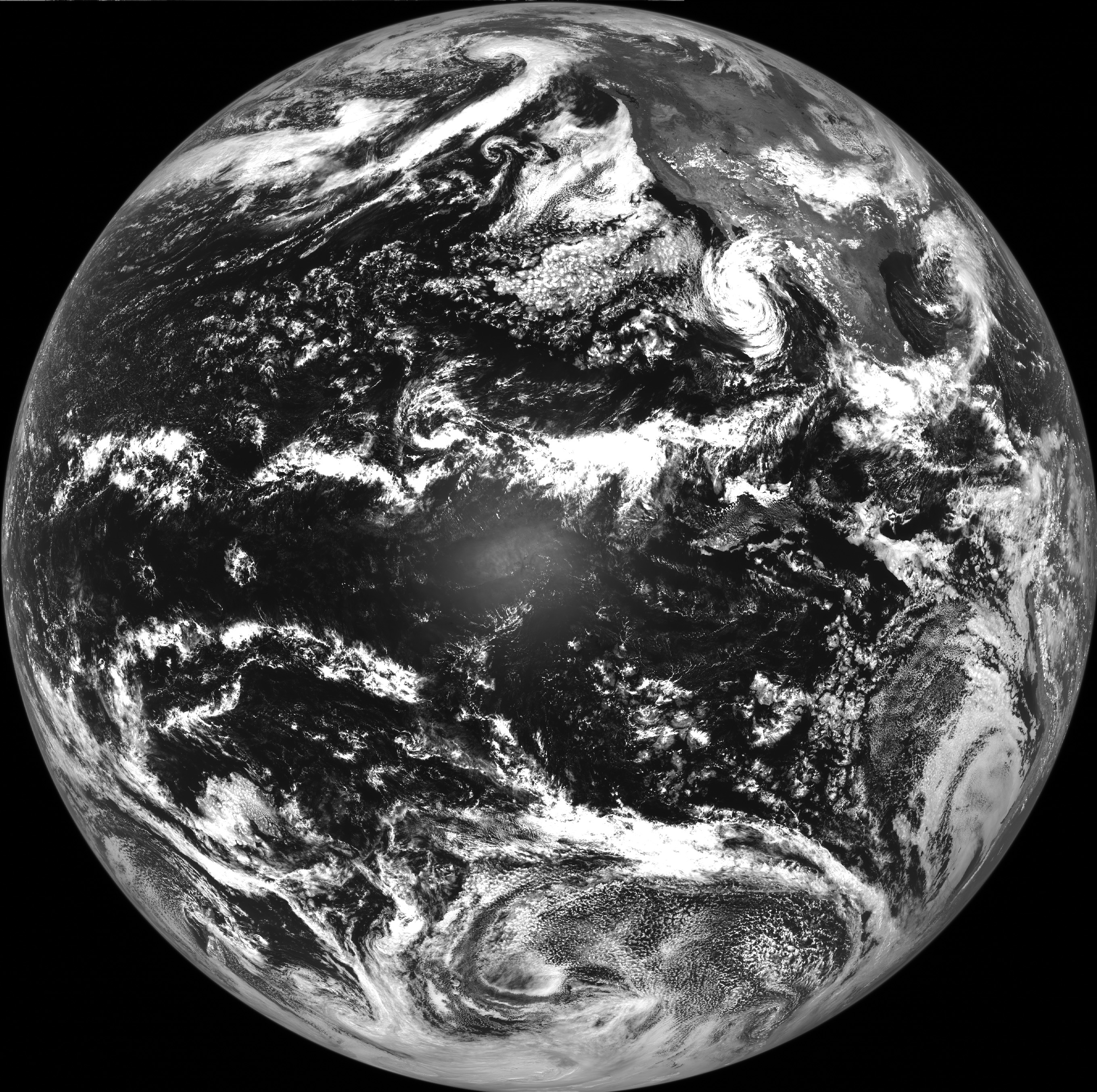 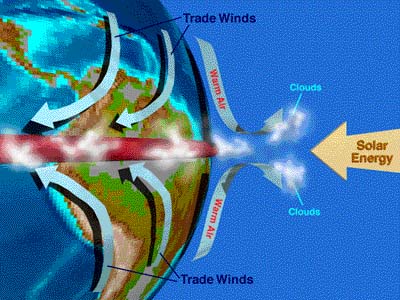 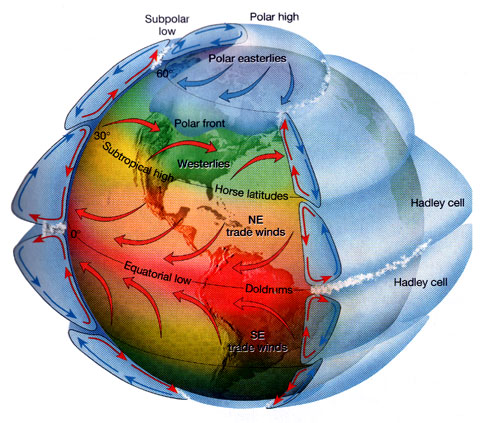 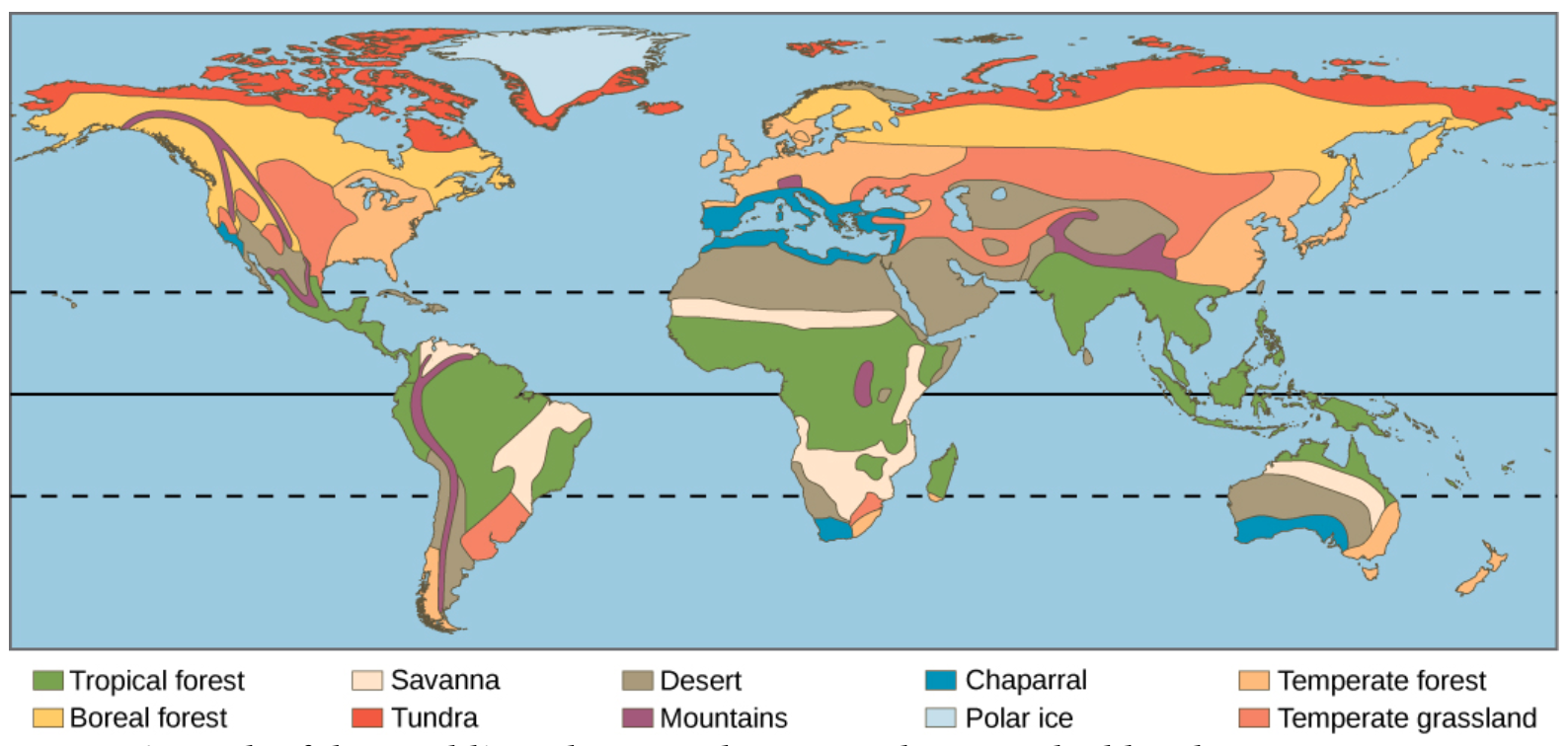 deserts



rainforests


deserts
[Speaker Notes: hurricanes DO NOT spin as the Hadley cell winds … smaller perturbations that peel off]
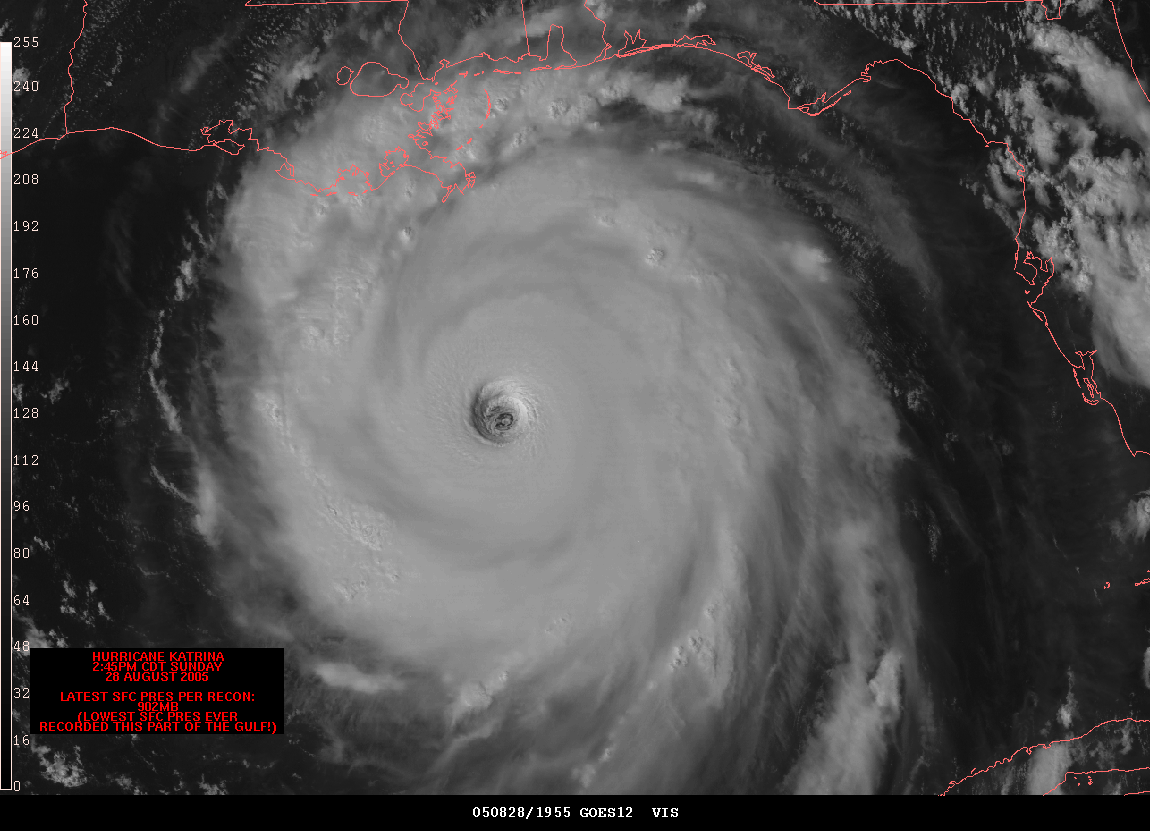 Storm Tracks 1985-2005
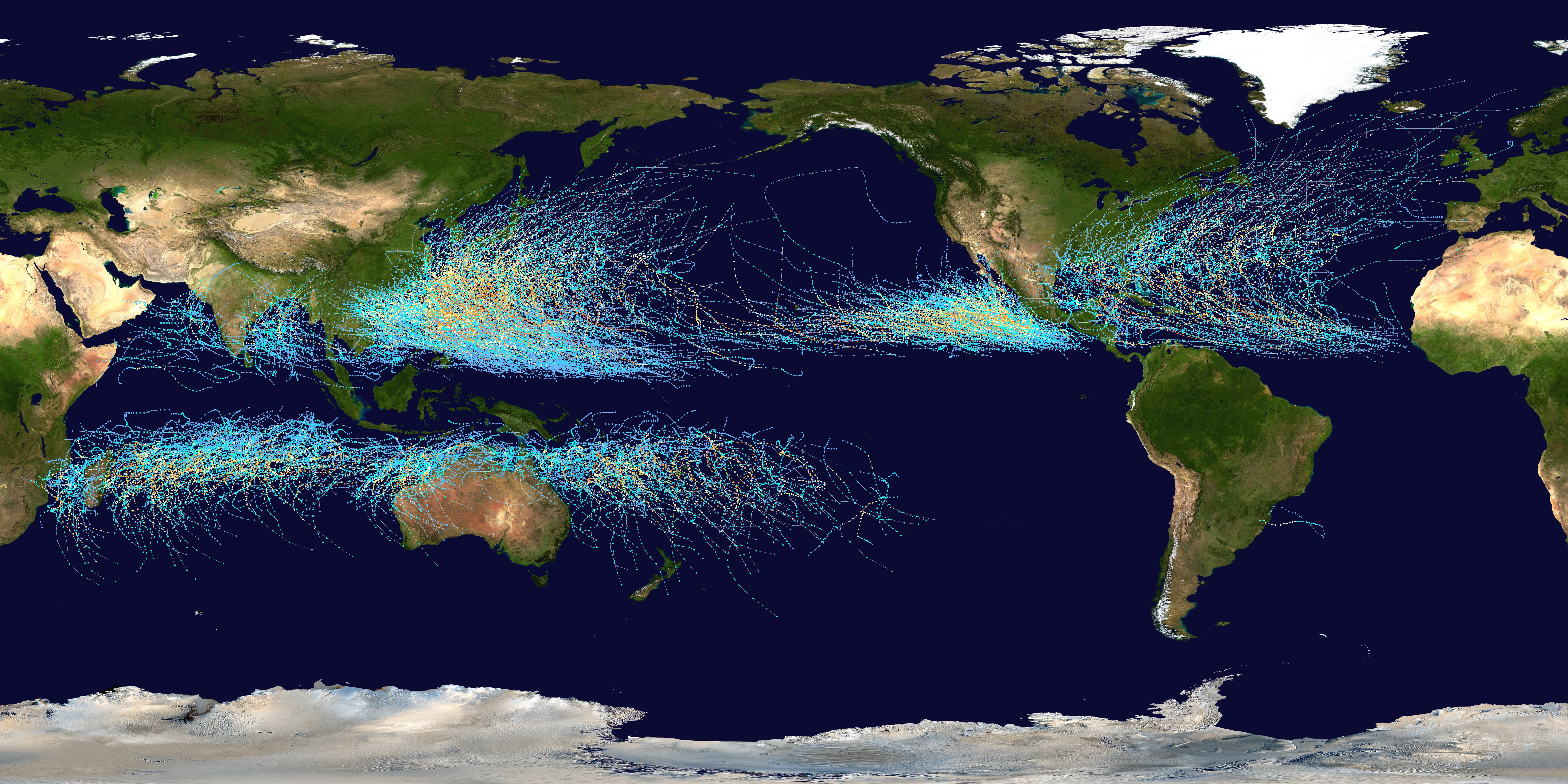 typhoons                                                     hurricanes






                cyclones
?
[Speaker Notes: why no hurricanes in South America?

Tropical storms hitting South America have distinct disadvantages compared with the North American situation.  The energy to drive tropical systems is derived from warm ocean waters. For tropical storms to form, the ocean temperature needs to exceed 79.7 Fahrenheit, which is common in the North Atlantic and Caribbean oceans between June and November. Reaching these temperatures is rare in the South Atlantic Ocean, even during their summer. Hurricanes do not form within 5 degrees of the equator and that includes a large geographic region of South America. The small Coriolis forces there inhibit circulation development.

Also … lack of weather disturbances favorable for development in the South Atlantic Ocean.]
Weather: Mars
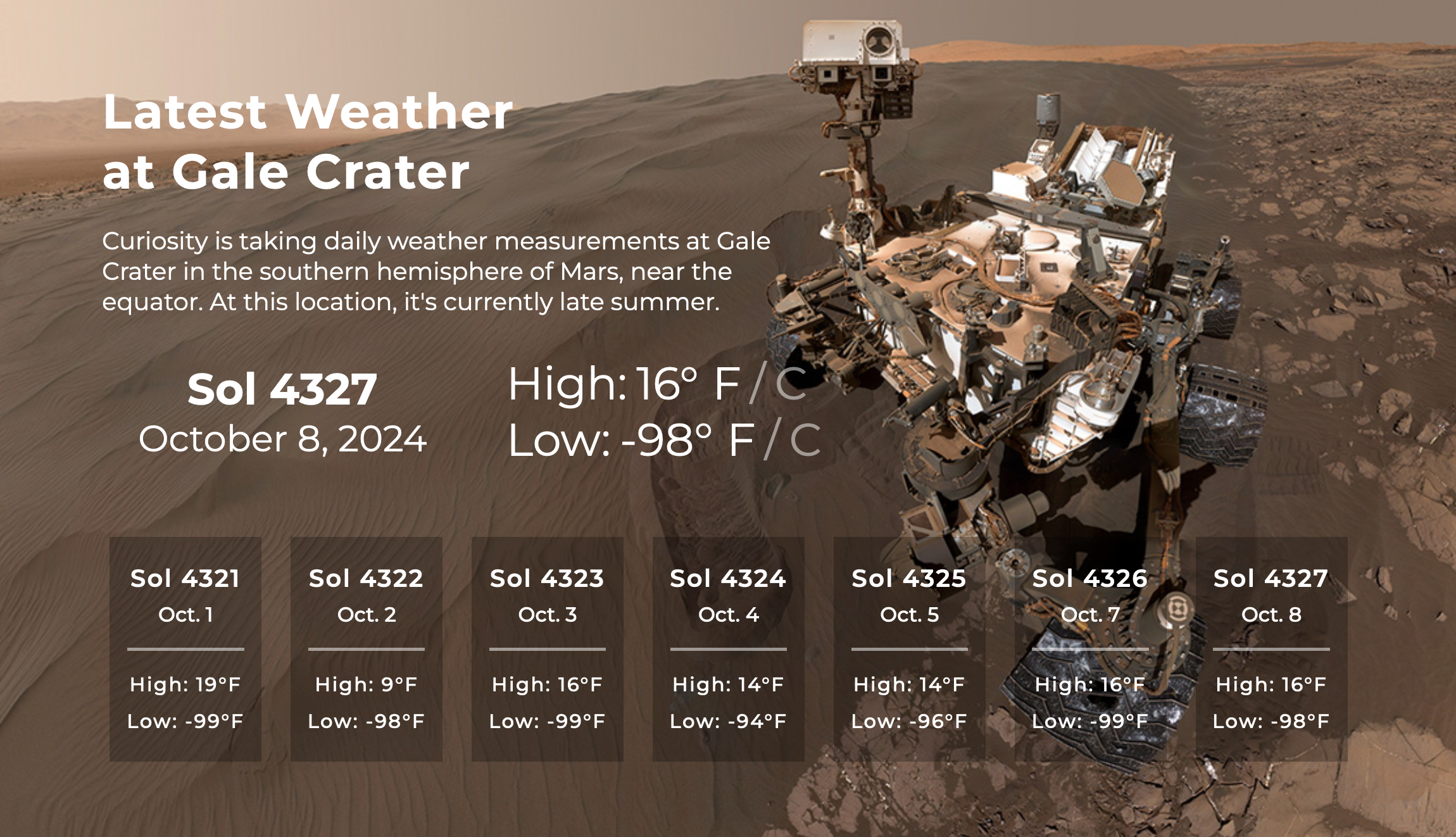 highest temp measured = 43F = 279K
[Speaker Notes: Perseverance is nuclear powered … all ok
Curiosity is nuclear powered … all ok
Opportunity was solar powered … last response 10 JUN 2018, after 5111 sols
Spirit was solar powered … last response 22 MAR 2010, after 2208 sols]
Weather: Mars
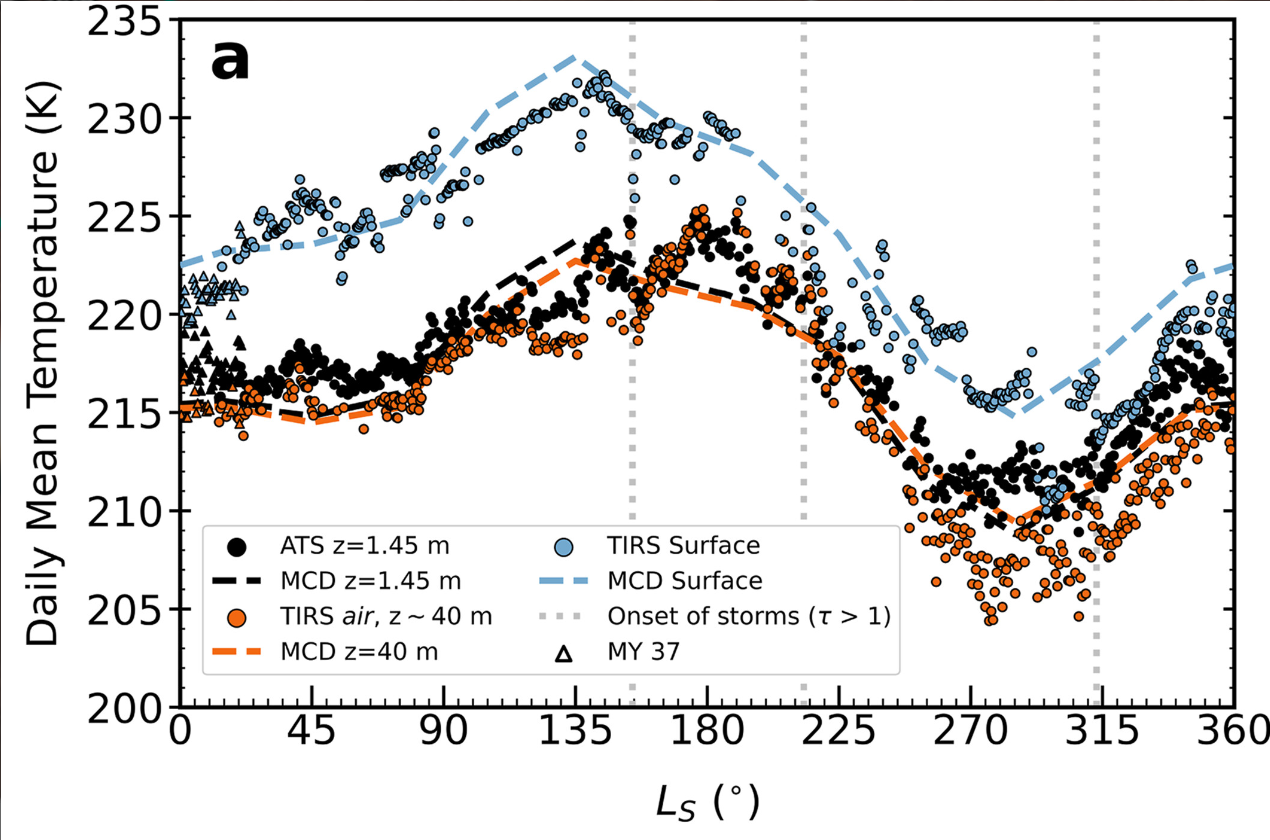 Perseverance location at Jezero Crater
Munguira+ 2024
[Speaker Notes: T drops quickly from surface to 1.45m
T at surface affected by storms 
Ls is degrees around orbit for 1 Martian year


Perseverance is nuclear powered … all ok … ~30 deg N
Curiosity is nuclear powered … all ok … on equator
Opportunity was solar powered … last response 10 JUN 2018, after 5111 sols
Spirit was solar powered … last response 22 MAR 2010, after 2208 sols]
Weather: Terrestrials
VENUS

surface (0 km) winds are almost non-existent in isothermal lower atm     
tropospheric winds (60 km) in same direction as planet rotates
               circle Venus in 4 days … 100 m/s = 220 mi/hr
               superrotating winds because Venus rotates once every 240 days

MARS

substantial condensation flows of CO2 from one pole to another
strong thermal tide (day/night) winds … dune production
               ~50 m/s = ~100 mi/hr winds pick up dust and make dust devils
               build to runaway dust storms
extreme topography leads to eddies

TITAN

constantly hazy
CH4 clouds and rain
enough wind to create dunes
[Speaker Notes: dunes on Venus, Earth, Mars, Titan]
Weather: Jovians
JUPITER
multiple jet streams, at equator 350 km/hr (220 mi/hr)
symmetric around equator … convective cells ~ Hadley from the inside   
zones = white ~ cold (high opacity) = high altitude NH3 ice
belts = dark ~ warm (low opacity) = low altitude
GRS at 600 km/hr (380 mi/hr)



SATURN
multiple jet streams, at equator 1400 km/hr (900 mi/hr)
symmetric around equator … convective cells ~ Hadley from the inside
N pole hexagonal vortex … S pole hurricane with eyewall



URANUS
three jet streams, up to 900 km/hr (560 mi/hr)
NEPTUNE
three jet streams, up to 2400 km/hr (1500 mi/hr)

                           we see thin upper layers (<1% R) of atmospheres …
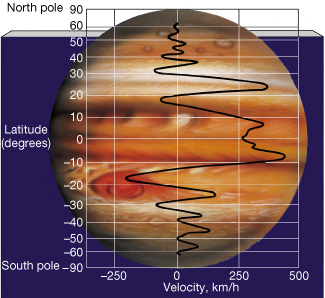 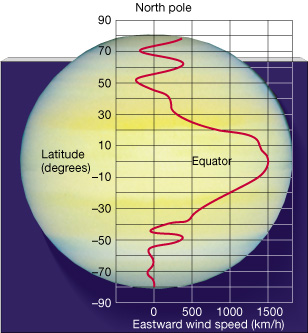 [Speaker Notes: windy layers of Uranus and Neptune occupy the outermost 0.15 and 0.2 percent of their masses, respectively, suggesting that shallow processes drive those winds, such as swirling caused by moisture condensing and evaporating in the atmosphere]
Weather: Jupiter’s Great Red Spot
What do we know?
          long-lived … Schwabe in 1831 (Galileo 1610?  Cassini 1665?)
          large, but shrinking … 30,000 miles in late 1800s  10,000 miles today
          rotates clockwise in ~5 Earth days
          highest place on planet … upwelling, rotating hurricane … cold at 115K
          at least 500 km deep (Juno) … but not as deep as 3000 km streams









Why is it RED?
          1. sulfur / phosphorous compounds
          2. organic chemistry compounds … NH3 + C2H2 blasted by UV … “sunburned”
          3. tholins to make it really red
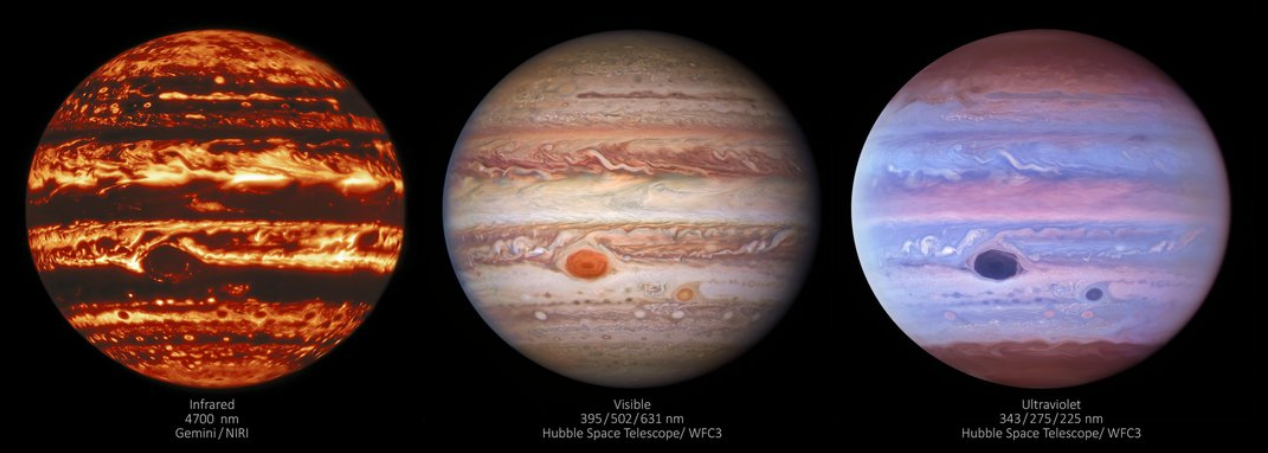 [Speaker Notes: Cassini spacecraft found inconsistent belt/zone temperatures
https://science.nasa.gov/science-news/science-at-nasa/2014/28nov_sunburn/   C2H2 = acetlyene]
Great Red Spot: Cold + Hot
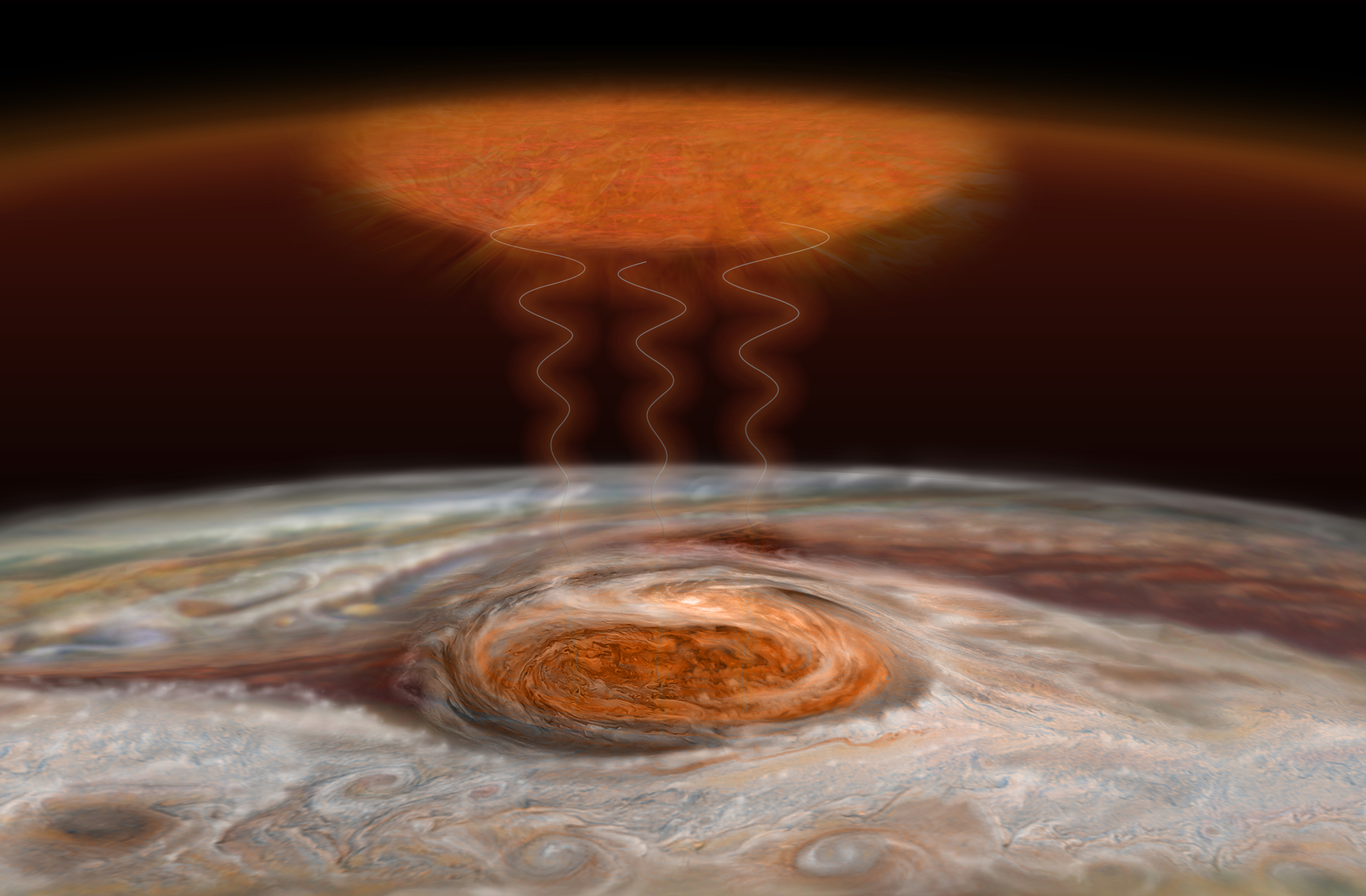 1600 K
new theory:
gravity and acoustic waves “crashing” in upper atm

O’Donoghue et al. 2016
115 K
125 K
[Speaker Notes: The storm in the Great Red Spot produces two kinds of turbulent energy waves that collide and heat the upper atmosphere. Gravity waves are much like how a guitar string moves when plucked, while acoustic waves are compressions of the air (sound waves). Heating in the upper atmosphere 500 miles (800 kilometers) above the Great Red Spot is thought to be caused by a combination of these two wave types “crashing,” like ocean waves on a beach.]
Photochemistry: General
photodissociation and photoionization lead to chemical reactions in upper atm

          outer electron shells blasted by photons with 	λ < 1000 Å
          inner electron shells blasted by photons with 	λ <   100 Å

rates determined by	J(z)  =  ∫  σ F e -τν(z)/cosθ dν

	where   σ  is the photon absorption cross section at frequency  ν
                           F  is the solar flux density in photons cm-1 s -1 Hz –1 outside atm

generally

          # surviving photons decreases from upper atm,
          # molecules decreases from lower atm, 
                    so, product concentration highest somewhere in the middle
Photochemistry: Earth
EARTH: oxygen chemistry
	
          atomic oxygen production	O2  +  ph    O  +  O	λ < 1750 Å
          
          ozone production

	O2  +  O  +  X    O3  +  X        3-body reaction dominates

          ozone destruction

	O3  +  ph        O2  +  O	         λ < 3100 Å
	O3  +  O         O2  +  O2
	O3  +  H         OH  +  O2	         not terribly important
	O3  +  NO      NO2  +  O2             NO2 back to NO quickly … chain reaction
	O3  +  Cl        ClO  +  O2         ClO back to Cl quickly … chain reaction
	
The last one is the bad one…
	At 30 km, where maximium O3 is found, T ~ 260K …
		Cl destruction rate is 1000 times NO destruction rate
SSE!  Why less N2 chemistry?
[Speaker Notes: N2 has strong triple bond
O2 has weaker double bond]
Ozone Stabilization
Amundsen Scott South Pole Station
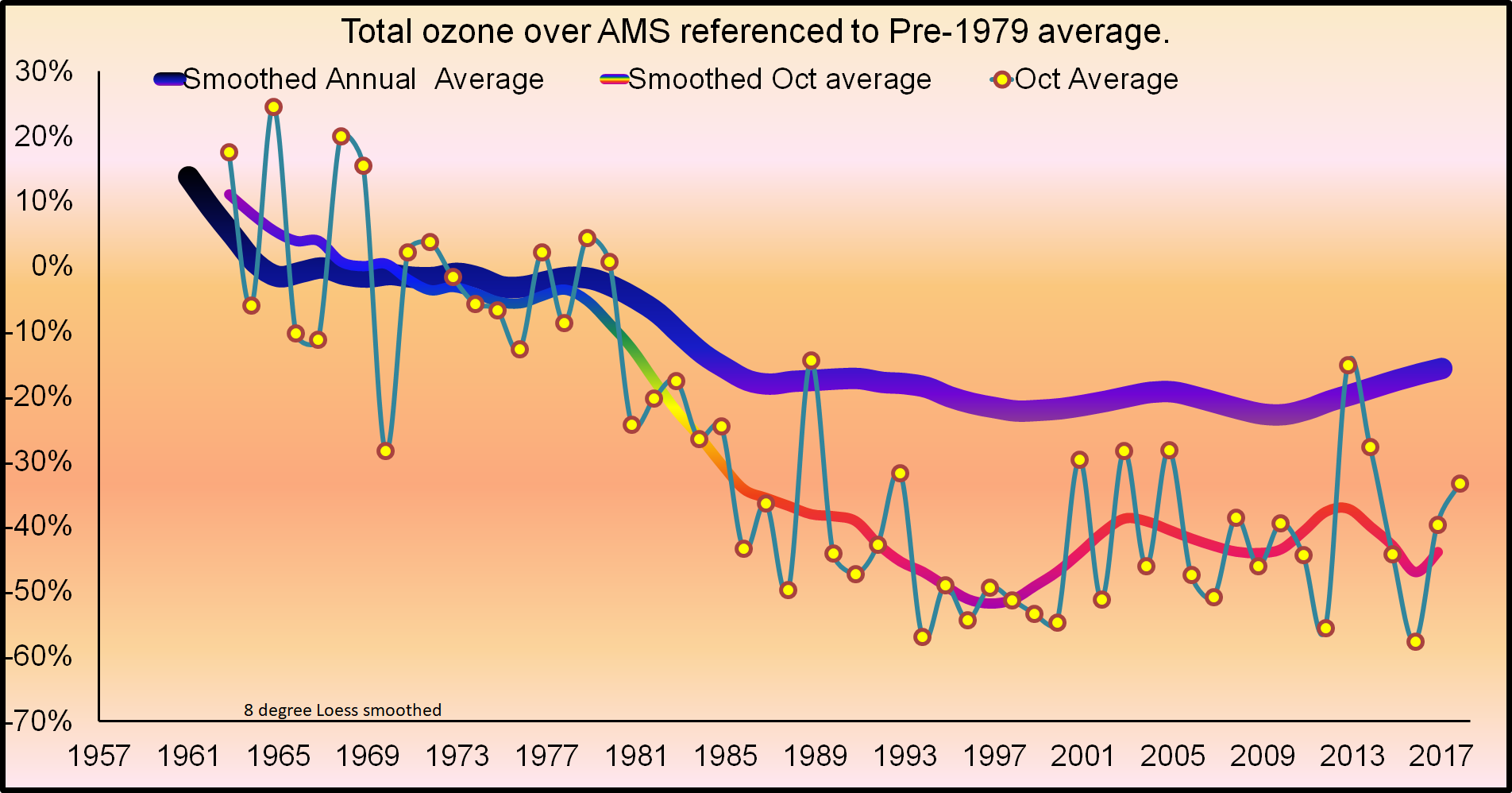 Montreal
Protocol
https://www.esrl.noaa.gov/gmd/dv/spo_oz/ozdob.html
[Speaker Notes: Changes in Total Column Dobson Ozone measurements made at the Amundsen Scott South Pole Station (AMS) during 15-31 October. The y-axis shows ozone change (percent) from the pre-ozone hole reference level of 300 DU (averaged over 1962-1978). The dots are column ozone averages for the 15-31 October period measured from 1962 to 2017. The thin line is the Loess-smoother fit to the data. The record-long average thickness of the ozone layer over the South Pole is 260 DU (245 DU after 1979). If the ozone layer was compressed to a layer of pure ozone at the sea level, the thickness would be 2.6 (2.45) millimeters thick -- about 2 and half stacked dimes. If the entire atmosphere were to be also compressed, it would be about 8 kilometers (5 miles) thick.]
Ozone Depletion over 44 Years
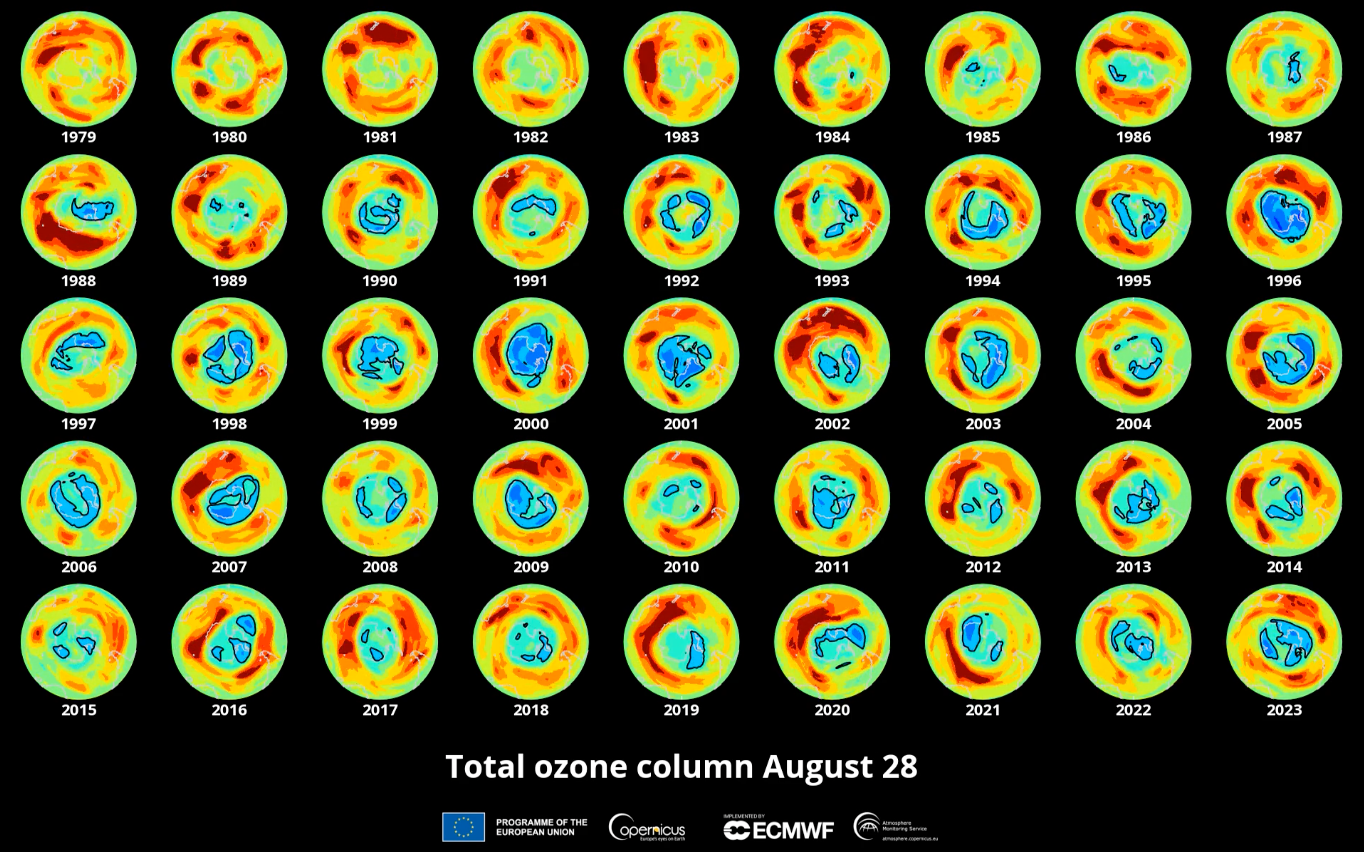 https://atmosphere.copernicus.eu/cams-data-show-one-largest-antarctic-ozone-holes-record-august
[Speaker Notes: measured in Dobson units]
Ozone Depletion over 44 Years
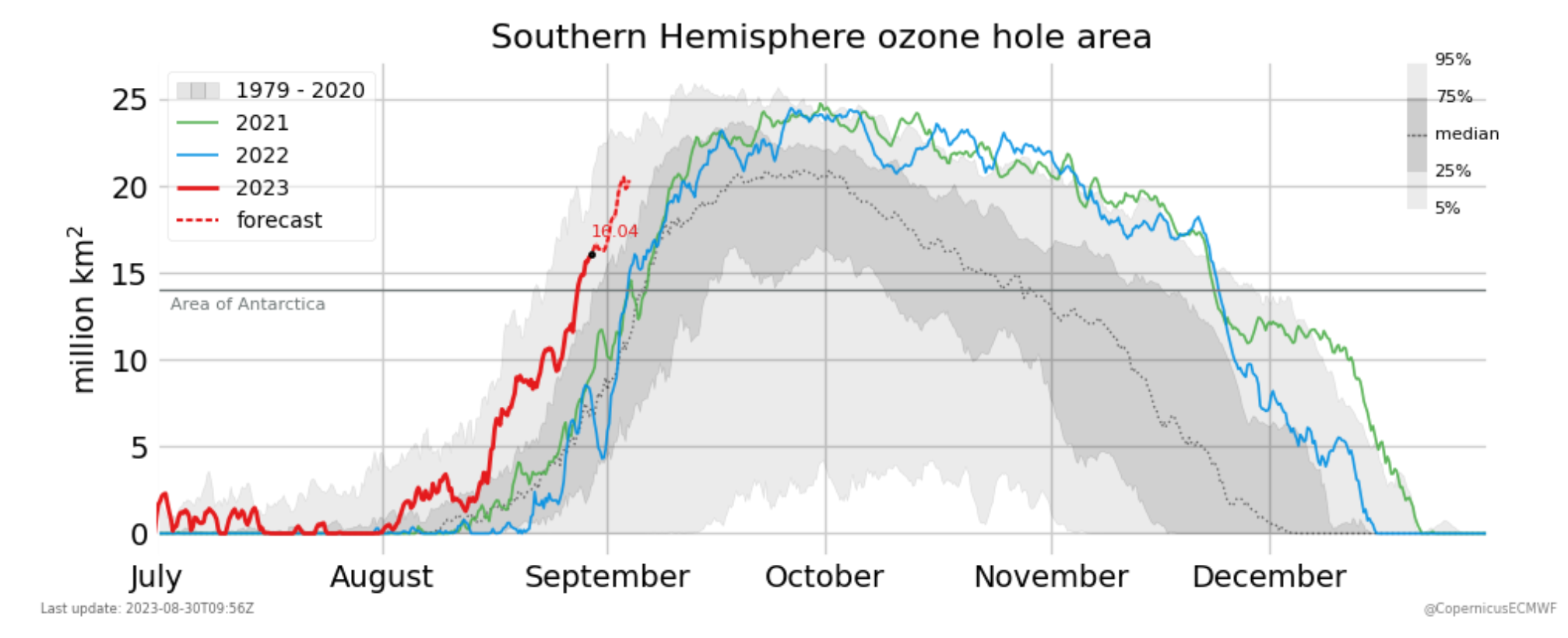 https://atmosphere.copernicus.eu/cams-data-show-one-largest-antarctic-ozone-holes-record-august
[Speaker Notes: measured in Dobson units]
Photochemistry: Terrestrials
VENUS and MARS: carbon dioxide chemistry
          carbon dioxide destruction
	CO2  +  ph          CO  +  O		 λ < 1690 Å

VENUS: sulfuric acid chemistry
          sulfuric acid production
	SO2  +  O                SO3			O from reaction above
	SO3  +  H2O            H2SO4		sulfuric acid

TITAN: nitrogen and methane chemistry
        N2 	battered by charged particles … not solar UV
          CH4 	photodissociated by solar UV     λ < 1600 Å

          thick smog layer of ….  

          hydrocarbons: C2H2 acetylene | C2H4	ethylene | C2H6 ethane |  C3H8 propane +
          nitriles: HCN | hydrogen cyanide | C2N2 cyanogen | HC3N cyano acetylene +
          tholins: … and little orange beings
SSE!  What?  … 3 categories
Photochemistry: Jovians
relevant molecular species are
	C = 6		CH4	Uranus and Neptune, primarily
	N = 7		NH3	Jupiter and Saturn, primarily
	O = 8		H2O
	P = 15		PH3
	S = 16		H2S

methane chemistry
	CH4  +  ph	  C2H2, C2H4, C2H6 …	λ < 1600 Å

ammonia chemistry
	NH3  +  ph	  NH2				λ < 2300 Å
	NH2  +  NH2	  N2H4 			hydrazine haze
              other reactions	  N2,  HCN

phosphine chemistry
	PH3  +  ph	  … P4  (red … GRS?)		 1600 Å < λ < 2300 Å

hydrogen sulfide chemistry
	H2S  +  ph	  … S8, NH4xSy, HxSy		 λ < 3170 Å
	sulfur (yellow), ammonium polysulfide (orange), hydrogen polysulfide (brown)
SSE!  What is element #14?
[Speaker Notes: hydrazine is rocket fuel]
Atmospheric Origin & Evolution
if the terrestrial atmospheres were primordial and all H and He lost, fractions =

	63%	CO2
	22%	Ne
	10%	N2
	  4%	COS
	trace	Ar, Kr, Xe

but, all noble gases on Earth are down by 106−10, so atm is not primordial!

secondary atm(s) generated by 	volcanic outgassing
				asteroid/comet accretion
				atm/crust interactions
				biogenic processes

long-term changes		Sun has increased L by 30% since 4.6 Gyr ago
				planetary albedo changes
				planetary obliquity/orbital eccentricity changes
[Speaker Notes: Ne 10 … Ar 18 ... Kr 36 … Xe 54
noble gases too heavy to escape via thermal processes, and should be much more prevalent if atm from solar nebula … so, atm must be secondary
COS = carbonyl sulfide]
Earth’s 4 Atmospheres
1 = primordial		H2	He		lost 
			H2O	NH3	CH4	UV splits  H gone

   …bombardment? …	H2O added

 2 = volcanic		H2O	NH3	CH4 	UV splits  H gone
			N2	N2O		nitrogen supply
			              (O highly reactive, so it disappears, leaving N2)
			CO2	SO2		into rocks/oceans

   … Earth cools …	H2O condenses
			
 3 = biogenic		O2 			cyanobacteria invent photosyn.
			O3 			chemically generated

 4 = anthropogenic	CO2	 CH4	 CFCs …
Solar System Explorers: 10 OCT
Give any feature seen in the spectrum of a Solar System object (not the Sun) that
makes that object’s emitted spectrum NOT a blackbody.  Give the atomic/molecular
species and wavelength affected, e.g., CO2 as an absorber on Earth at 15 microns.
1.  Haumea crystalline ice band 1.65 mu 
2.  Reflected sunlight at 0.5 mu
3.  Comets O7 ions collide with at 0.6 keV
4.  Enceladus NH3 absorption at 2 mu
5.  Venus CO2 absorption at 15 mu
6.  Jupiter Fe17 emission at 15 A and O8 at 19 A
7.  Earth CH4 absorption 8 mu
8.  Io O1 in UV absorption 1152 A 1304 A
9.  Comets Ne10 emission keV
10.  
11.
12.
13. 
14.
15.
16.
17.
18.
19.
20.
Solar System Explorers 17 OCT
Describe something unique about any surface found in the Solar System (e.g. Earth has liquid H2O on its surface.)

1.
2.
3.
4.
5.
6.
7.
8.
9.
10.
11.
12.
13. 
14.
15.
16.
17.
18.
19.
20.
…………………………